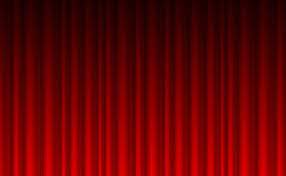 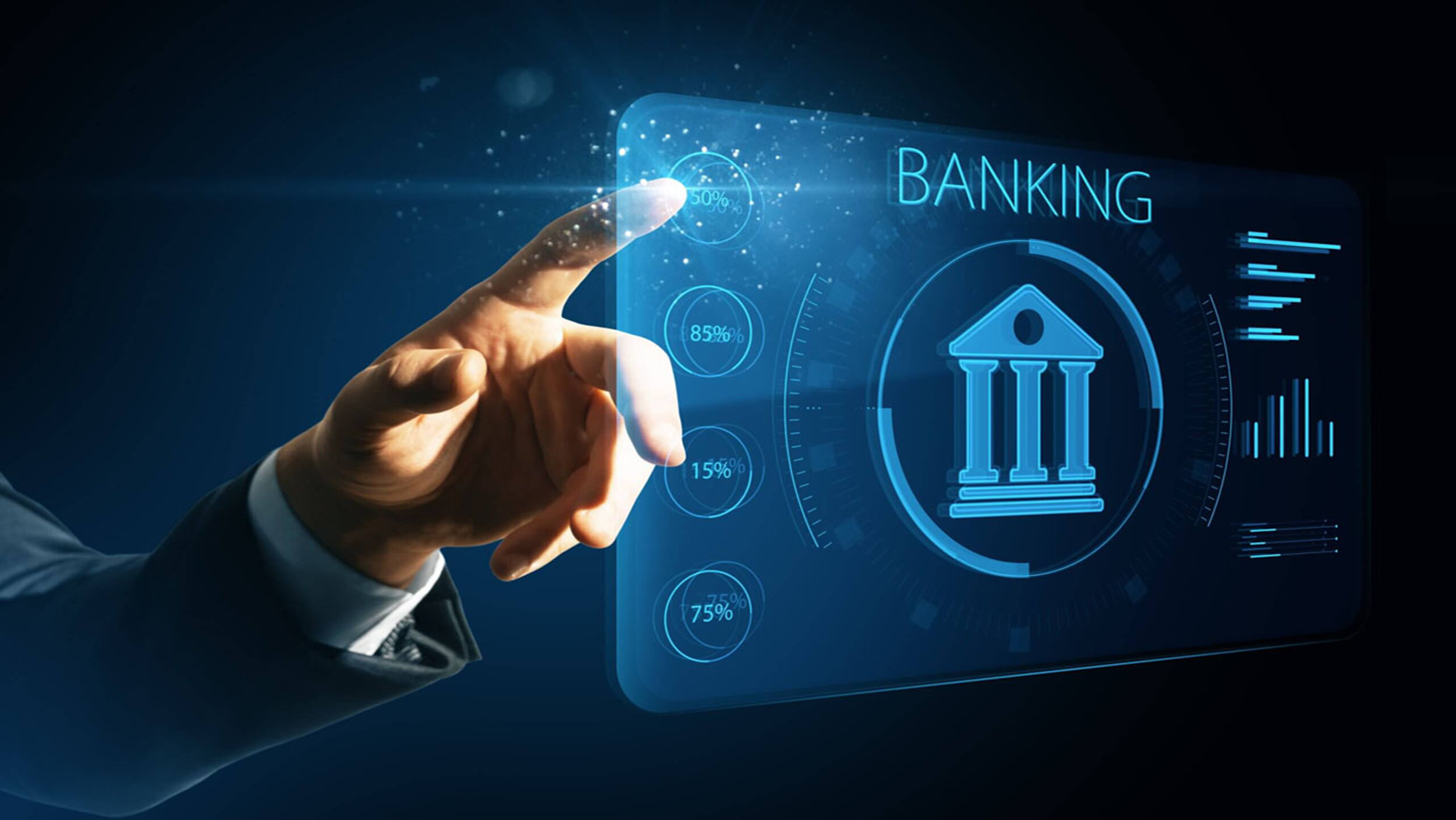 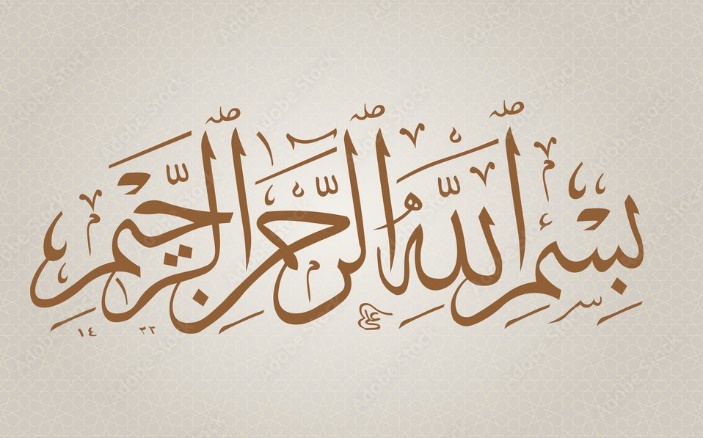 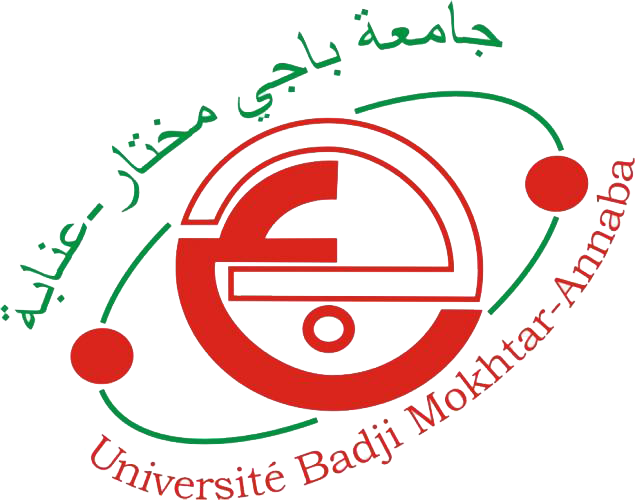 الجمهورية الجزائرية الديمقراطية الشعبية
وزارة التعليم العالي والبحث العلمي 
جامعة باجي مختار-عنابة
كلية العلوم الاقتصادية والتجارية وعلوم التسيير
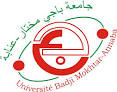 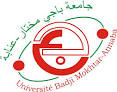 بحث حول:
روبوتات الدردشة في تحسين التفاعل مع عملاء البنك-دراسة حالة Jpmorgan
من إعداد الطالبتين:                                                                             
كرناني آية
بن داود سندس
السنة الجامعية: 2025/2024
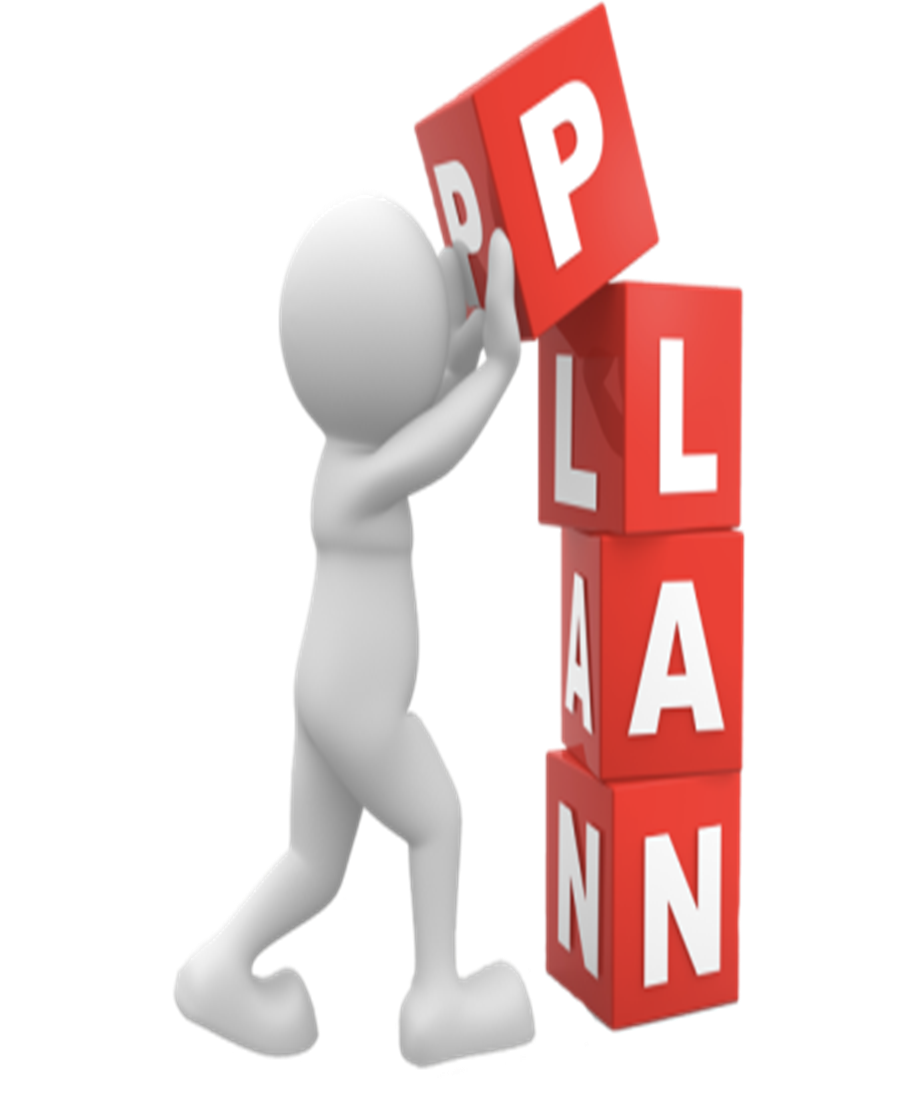 مقدمة
المبحث الأول: المفاهيم الأساسية لروبوتات الدردشة
المطلب الأول: مفهوم روبوتات الدردشة وتطورها
المطلب الثاني: آلية عمل روبوتات الدردشة
المطلب الثالث: أنواع روبوتات الدردشة وتطبيقاتها
المبحث الثاني: تأثير روبوتات الدردشة في القطاع المصرفي
المطلب الأول: استخدامات روبوتات الدردشة في البنوك
المطلب الثاني: فوائد وتحديات استخدام روبوتات الدردشة
المطلب الثالث: استراتيجيات تحسين أداء روبوتات الدردشة
المبحث الثالث: دراسة حالة - بنك  JPMorgan Chase 
المطلب الأول: نظرة عامة على بنك  JPMorgan Chase
المطلب الثاني: روبوت الدردشة "COiN" المستخدم في البنك
المطلب الثالث: تحليل تجربة العملاء وتقييم الأداء
خاتمة
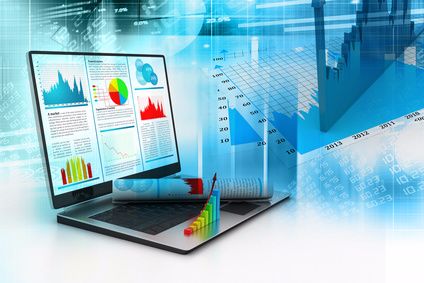 المقدمـــــــــة
في ظل التطور السريع  لتكنولوجيا  المالية، أصبحت روبوتات الدردشة أداة رئيسية في تحسين تجربة العملاء داخل البنوك، حيث تعتمد على الذكاء الاصطناعي لتوفير استجابات سريعة وفعالة لاستفسارات العملاء، مما يساهم في تقليل التكاليف التشغيلية وتعزيز كفاءة الخدمات المصرفية. يعد بنك JPMorgan Chase من أبرز المؤسسات التي تبنت هذه التقنية من خلال روبوت الدردشة " COiN"، الذي يسهم في معالجة المعاملات وتحليل البيانات القانونية بسرعة ودقة. ومع ذلك، لا تزال هناك تحديات تتعلق بجودة التفاعل، والأمان، ومدى رضا العملاء عن هذه الخدمة. ومن هنا يمكننا طرح الإشكالية التالية:
إلى أي مدى ساهمت روبوتات الدردشة، وبالتحديد روبوت " COiN" في بنك JPMorgan Chase، في تحسين التفاعل مع العملاء وتقديم خدمات مصرفية أكثر كفاءة؟
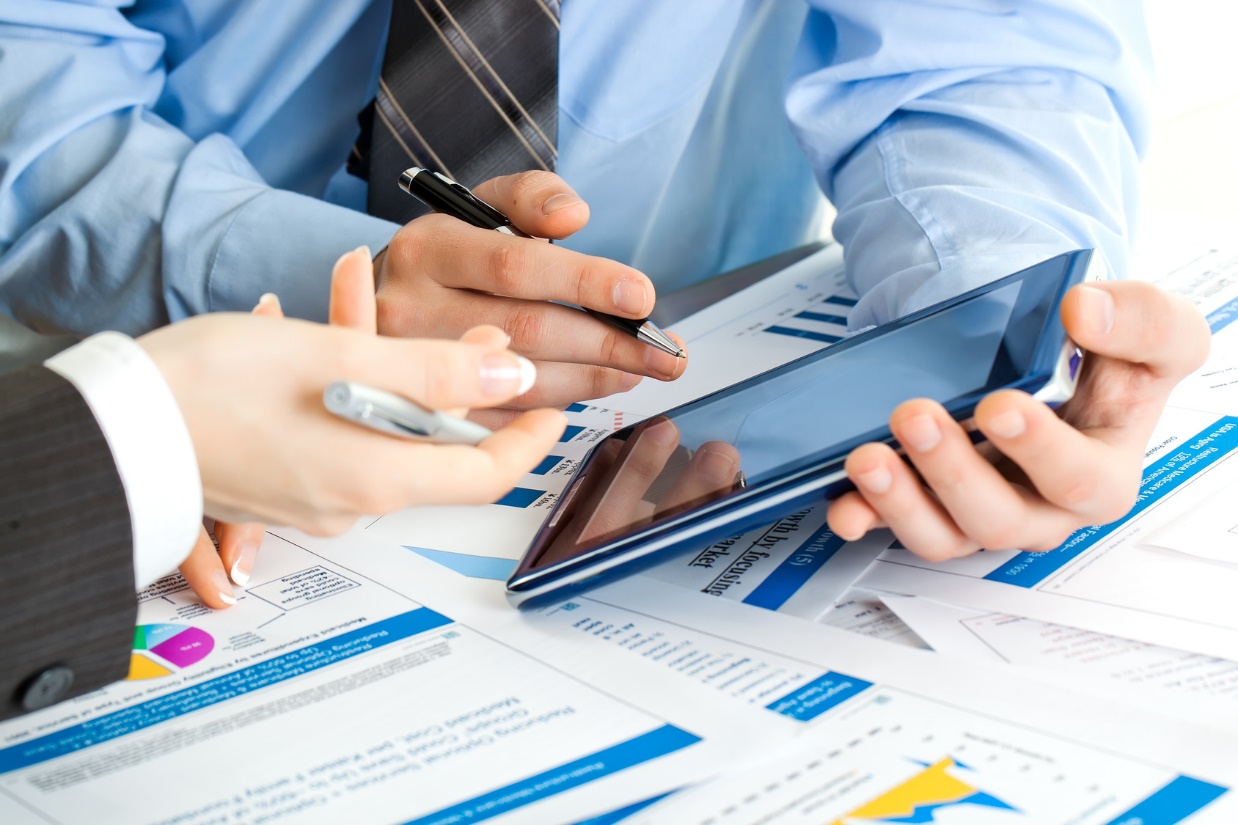 المبحث الأول: المفاهيم الأساسية لروبوتات الدردشة
المطلب الأول: مفهوم روبوتات الدردشة وتطورها
أولا: مفهوم روبوتات الدردشة
لغةً: مصطلح "Chatbot" هو دمج لكلمتي "الدردشة"  « chat »و"الروبوت" « bot »، ويشير إلى برامج الذكاء الاصطناعي التي تحاكي المحادثة البشرية. تُستخدم مصطلحات متعددة للإشارة إليه مثل "المساعد الرقمي"، "الوكلاء الأذكياء"، و"روبوتات المحادثة". كما يمكن ترجمته حرفيًا إلى "روبوت الدردشة"، لكن بعض الدراسات تفضل ترك المصطلح باللغة الإنجليزية.
اصطلاحًا: يُعرف كأحد تطبيقات الذكاء الاصطناعي التي تستخدم اللغة الطبيعية للتفاعل مع المستخدمين عبر النصوص أو الصوت، ويستخدم في مجالات عدة مثل خدمة العملاء. يتميز بقدرته على العمل على مدار الساعة، والاستجابة للاستفسارات المتكررة. كما يُصمم ليحاكي المحادثة البشرية عبر واجهات اتصال تعتمد على الذكاء الاصطناعي، ويمكن أن يعمل بشكل مستقل أو مدعوم بتدخل بشري.
ثانيا: نشأة روبوتات الدردشة وتطورها
المطلب الثاني: آلية عمل روبوتات الدردشة
أولا: تقنيات الذكاء الاصطناعي المستخدمة
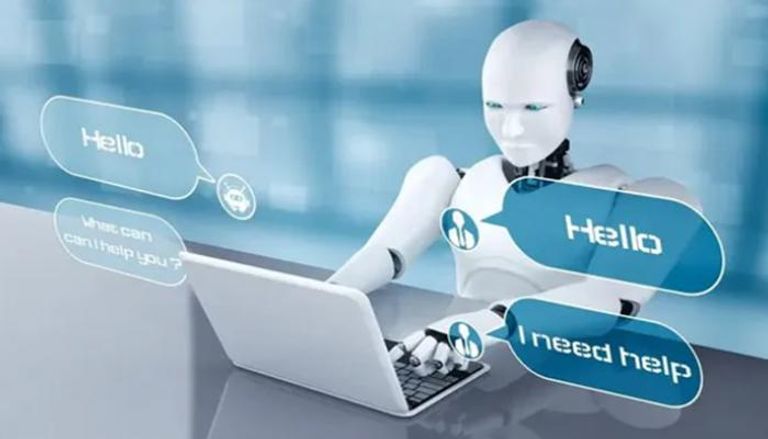 ثانيا: كيفية معالجة استفسارات العملاء وتحليل البيانات
المطلب الثالث: أنواع روبوتات الدردشة وتطبيقاتها
أولاً: أنواع روبوتات الدردشة
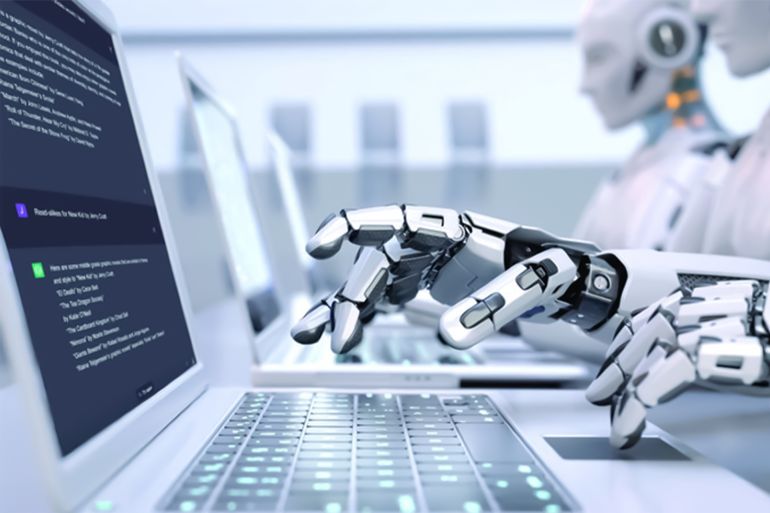 ثانيا: أهم القطاعات التي تستخدم روبوتات الدردشة
تشمل تطبيقات روبوتات الدردشة في البنوك ما يلي:
الاستعلامات المصرفية: مثل الاستفسار عن أرصدة الحسابات، تاريخ المعاملات، أو حالة التحويلات المالية.
إجراء العمليات المصرفية: مثل إجراء التحويلات المالية بين الحسابات، أو دفع الفواتير.
خدمة العملاء: تقديم الدعم للعملاء وحل المشكلات المتعلقة بالحسابات أو البطاقات البنكية.
تحليل البيانات: تقديم تقارير مفصلة للعملاء حول النفقات والدخل، مما يساعدهم في اتخاذ قرارات مالية أفضل.
التحقق من الهوية: باستخدام تقنيات التعرف على الصوت أو الوجه لضمان أمان الحسابات.
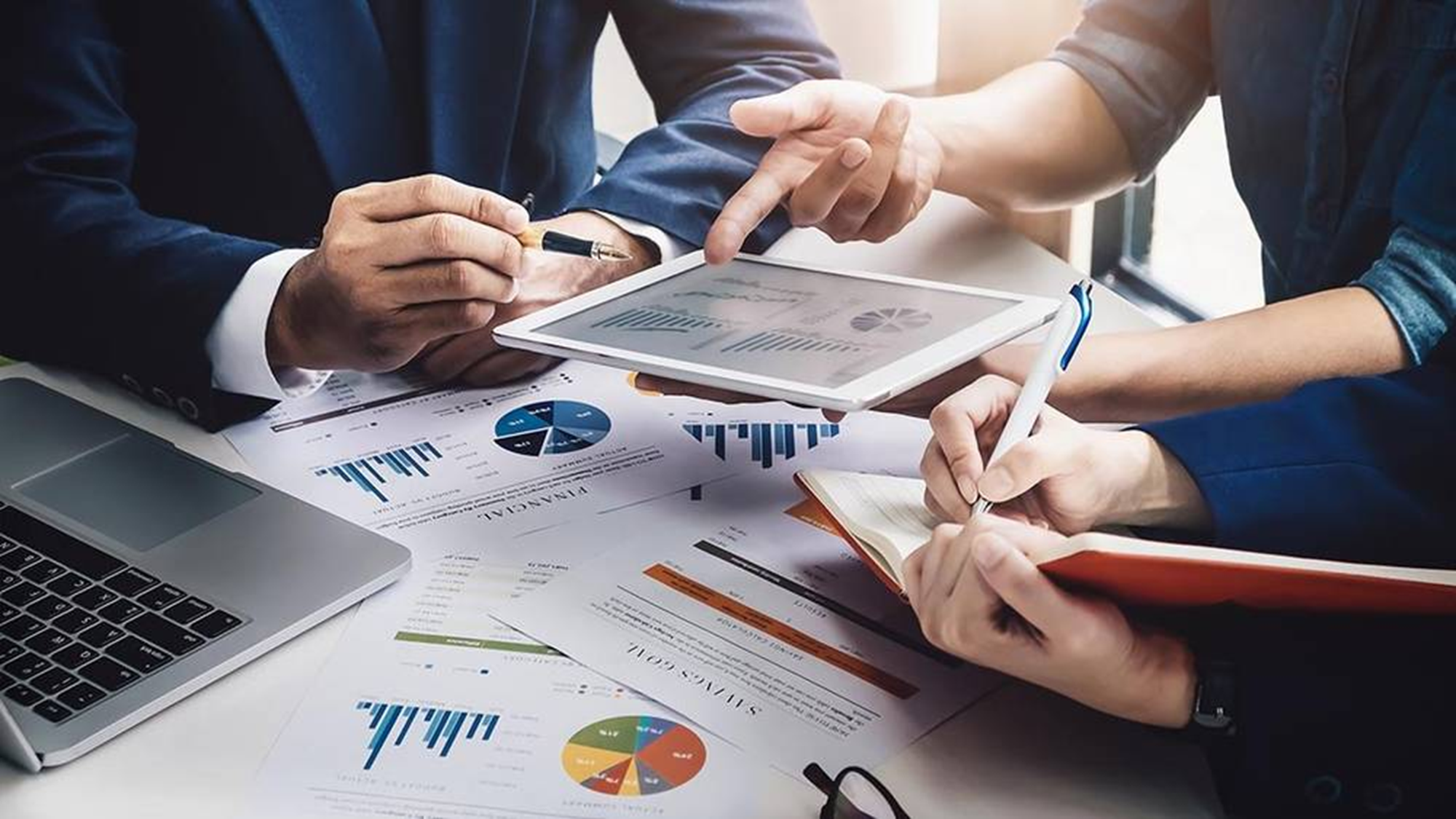 المبحث الثاني: تأثير روبوتات الدردشة في القطاع المصرفي
المطلب الأول: استخدامات روبوتات الدردشة في البنوك
أولا: تقديم الدعم للعملاء
روبوتات الدردشة أصبحت من الأدوات الأساسية التي يعتمد عليها القطاع المصرفي في تقديم خدماته للعملاء. حيث يمكنها التعامل مع العديد من الاستفسارات والطلبات التي يقدمها العملاء بشكل سريع وفعال. بعض الاستخدامات البارزة لروبوتات الدردشة في تقديم الدعم للعملاء تشمل:
الاستفسارات العامة؛
التحويلات المالية؛
إدارة القروض؛
فتح الحسابات البنكية؛
حل الشكاوى والاستفسارات المعقدة.
ثانيا: المساهمة في الأمان وتحليل سلوك العملاء
المطلب الثاني: فوائد وتحديات استخدام روبوتات الدردشة
المطلب الثالث: استراتيجيات تحسين أداء روبوتات الدردشة
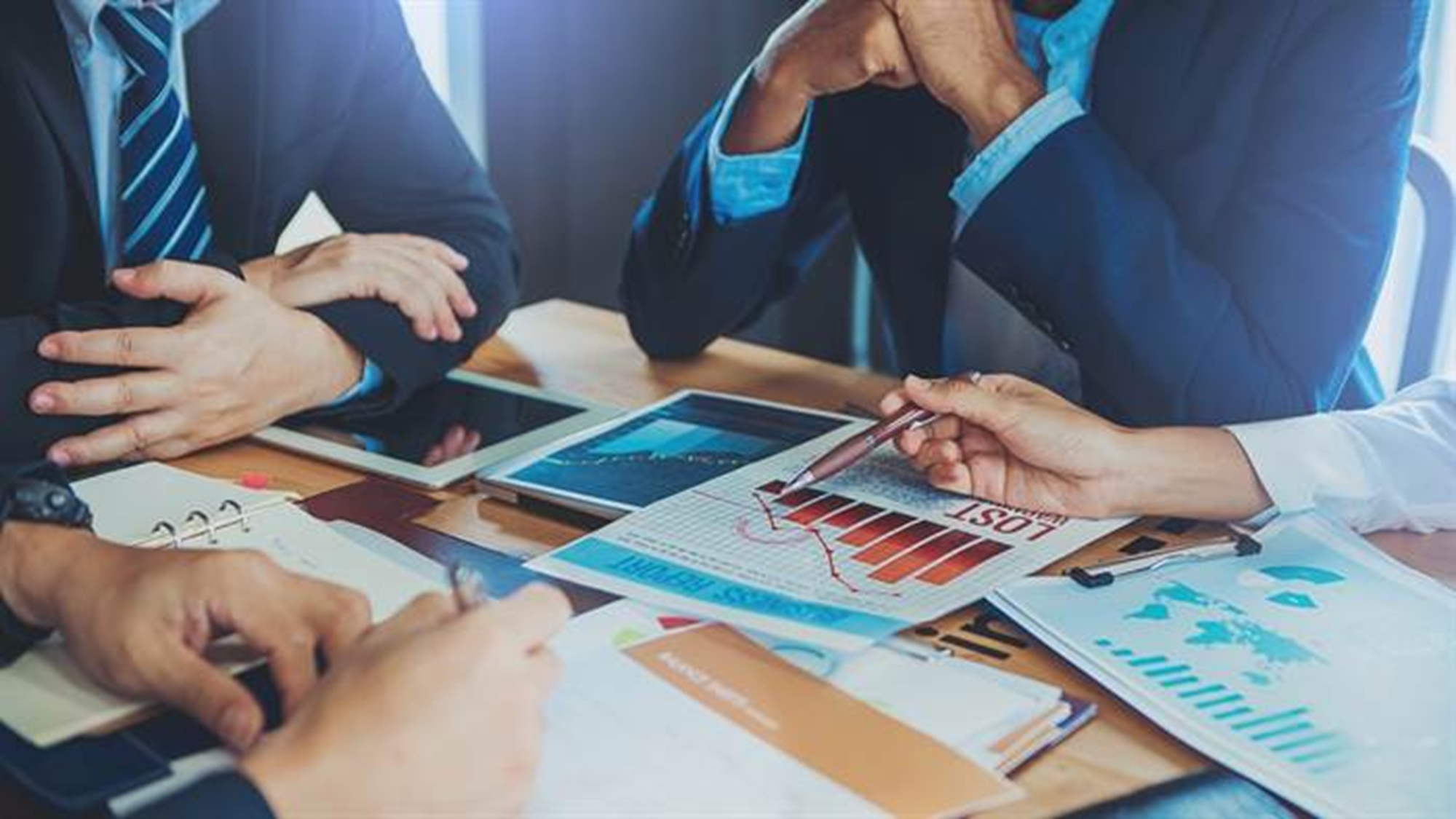 المبحث الثالث: دراسة حالة - بنك JPMorgan Chase
المطلب الأول: نظرة عامة على بنك JPMorgan Chase
يُعَدُّ بنك جيه بي مورغان تشيس (JPMorgan Chase) من أبرز المؤسسات المالية العالمية، حيث يمتلك أصولًا تقدر بحوالي 3.31 تريليون دولار أمريكي في عام 2022، مما يجعله أكبر بنك في الولايات المتحدة. 
تأسس البنك في عام 1799 تحت اسم "شركة مانهاتن" (The Manhattan Company)، وكان هدفه الأساسي توفير مياه الشرب النظيفة لمدينة نيويورك. ومع مرور الوقت، توسع البنك ودمج مع مؤسسات مالية أخرى، ليُصبح في شكله الحالي بعد اندماج بنك تشيس الوطني مع جيه بي مورغان وشركاه في عام 2000. 
يُركِّز بنك جيه بي مورغان تشيس على الابتكار والتقدم الرقمي، حيث يستثمر بشكل كبير في التكنولوجيا لتعزيز تجربة العملاء. على سبيل المثال، يُستخدم أكثر من 60% من عملائه تطبيقات الخدمات المصرفية عبر الهاتف المحمول، مما يعكس التزام البنك بتوفير حلول مصرفية رقمية مبتكرة.
المطلب الثاني: روبوت الدردشةCOiN  المستخدم في بنك JPMorgan Chase
روبوت الدردشة COiN" (Contract Intelligence)" هو أحد أبرز الابتكارات الرقمية التي أطلقها بنك جيه بي مورغان تشيس، حيث يعتمد على تقنيات الذكاء الاصطناعي لتحسين العمليات الداخلية وتحليل البيانات القانونية بشكل أسرع وأكثر دقة من الطرق التقليدية.
أولا: الخدمات التي يقدمها روبوت "COiN"
تحليل العقود: يستطيع "COiN" قراءة وتحليل عقود قانونية بمختلف أنواعها، واستخلاص المعلومات الحيوية مثل تواريخ الاستحقاق والشروط القانونية.
تسريع العمليات: يُسرِّع من عملية مراجعة العقود، حيث كان البنك سابقًا يحتاج إلى فرق من المحامين لتحليل العقود يدويًا، بينما ينجز "COiN"هذه المهام في بضع ثوان.
تحسين الدقة: يُقلل "COiN"من الأخطاء البشرية التي قد تحدث أثناء معالجة البيانات القانونية.
التكامل مع الأنظمة الأخرى: ينسجم "COiN" مع الأنظمة التكنولوجية الأخرى في البنك لتحسين كفاءة المعاملات المالية والخدمات المصرفية الأخرى.
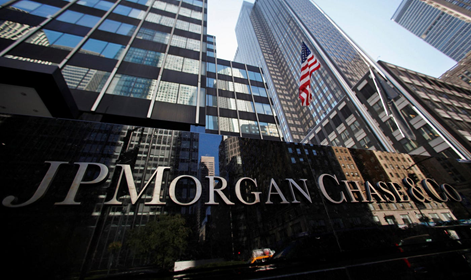 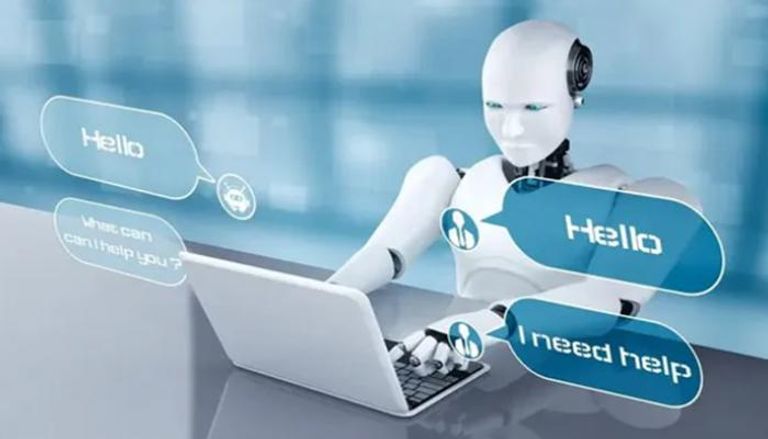 ثانيا: أداء روبوت COiN مقارنة بالطرق التقليدية
المطلب الثالث: تحليل تجربة العملاء وتقييم الأداء
أولا: تحليل تجربة العملاء مع روبوت الدردشة COiN  في بنك JPMorgan Chase
ثانيا: نقاط القوة والضعف في استخدام روبوتات الدردشة COiN
الخــــــــــــــــــــاتمــــــــــــة
في ظل التطور التكنولوجي السريع، أصبح استخدام روبوتات الدردشة في المؤسسات المالية أداة حيوية لتحسين تجربة العملاء وتوفير حلول مبتكرة في مجال الخدمات المصرفية. تعتمد هذه الروبوتات على تقنيات الذكاء الاصطناعي لتقديم استجابات سريعة وفعالة، مما يساهم في تحسين الكفاءة وتقليل التكاليف التشغيلية. على الرغم من مزاياها العديدة، فإن هناك تحديات تتعلق بفهم الاستفسارات المعقدة وحاجتها إلى التفاعل البشري في بعض الحالات.
فيما يخص بنك JPMorgan Chase، يعتبر روبوت الدردشة "COiN" نموذجًا رائدًا في استخدام الذكاء الاصطناعي لتحليل العقود وتحسين عمليات البنوك الداخلية. يساهم "COiN" في تسريع العمليات وتقليل الأخطاء البشرية، مما يعزز من الكفاءة والفعالية في تقديم الخدمات. ورغم النجاح الملحوظ، يبقى من المهم أن يستمر البنك في تطوير هذه التكنولوجيا لتجاوز التحديات المتعلقة بالاستفسارات المعقدة وتحسين تجربة العملاء بشكل عام.
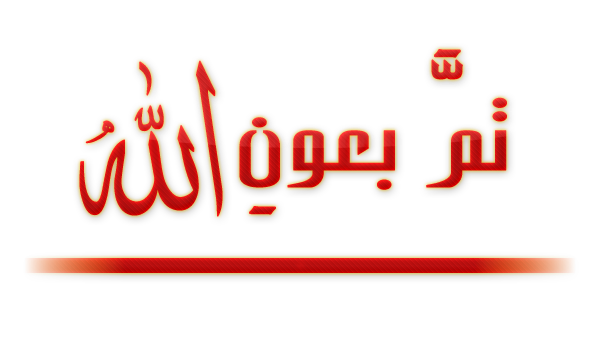